Test Review Game
Mrs. Speak’s 4th Grade
Choose your question. . .
Saturn
Mars
Mercury
Jupiter
Which Planet is the largest in our solar system?
Sorry. . . Why don’t you try again?
Back to the question
Neptune
Mercury
Pluto
Earth
Which Planet is the coldest?
Sorry. . . Why don’t you try again?
Back to the question
Earth
Saturn
Mars
Uranus
Which Planet is 4th from the Sun?
Sorry. . . Why don’t you try again?
Back to the question
Jupiter
Venus
Saturn
Mercury
Which Planet is the hottest?
Sorry. . . Why don’t you try again?
Back to the question
Uranus
Neptune
Pluto
Jupiter
Which of the planets spins on its side?
Sorry. . . Why don’t you try again?
Back to the question
200ft
2000 ft
13,000 ft
50,000 ft
How deep is the “Midnight Zone”?
Sorry. . . Why don’t you try again?
Back to the question
Thermocline
Deep Ocean
Surface Ocean
Seafloor
In what ocean level do most aquatic mammals live?
Sorry. . . Why don’t you try again?
Back to the question
Because it’s always midnight there
Because it’s where Cinderella dropped her shoe
Because no light reaches that depth
Because it’s on the international date line
Why is the “Midnight Zone” called that?
Sorry. . . Why don’t you try again?
Back to the question
Bioluminescent
Lumosity
Natural Lighting
There is no word that means that
What word means “a living thing that produces light”?
Sorry. . . Why don’t you try again?
Back to the question
Because the sun shines on it
Because birds pee in it
Pollution
Cold water is denser and sinks to the bottom
Why is the warmest water always at the surface?
Sorry. . . Why don’t you try again?
Back to the question
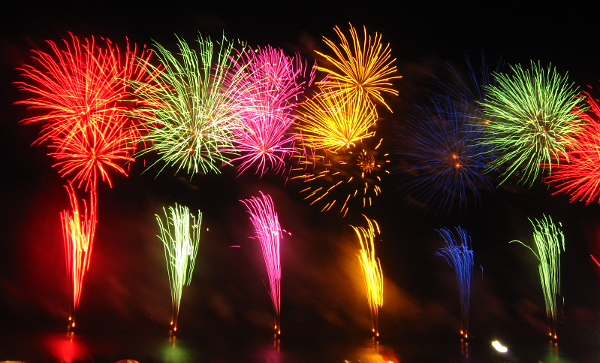 Great Job!
Select a new question